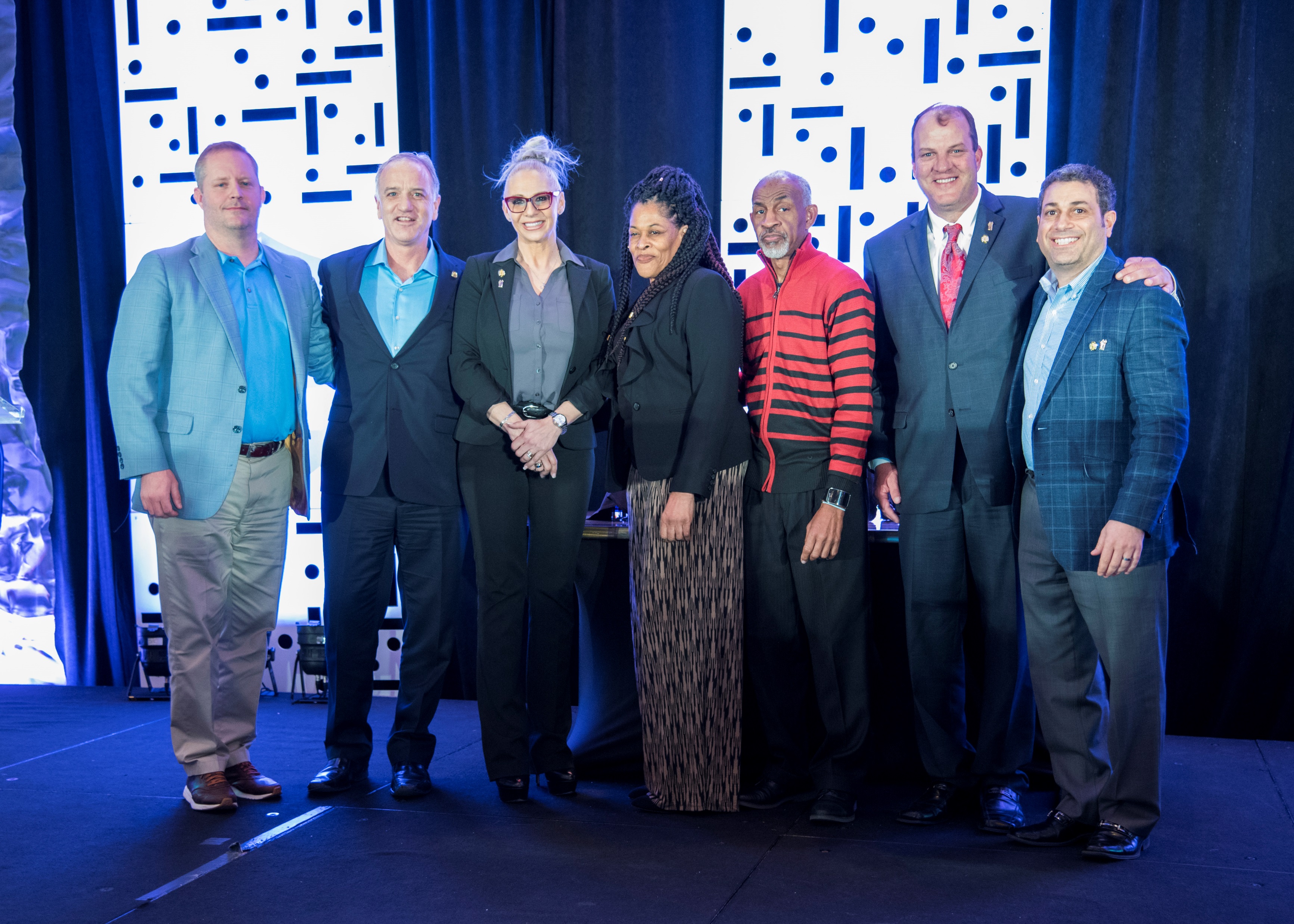 MCM - From left to right:  Michael Savula (SC). Mark McDonald (CA); Melony Davis-Knab (LA); Rwanda & Lewis  Wynder (GA); Todd Allen (MS); and Marty Gilano (NY)
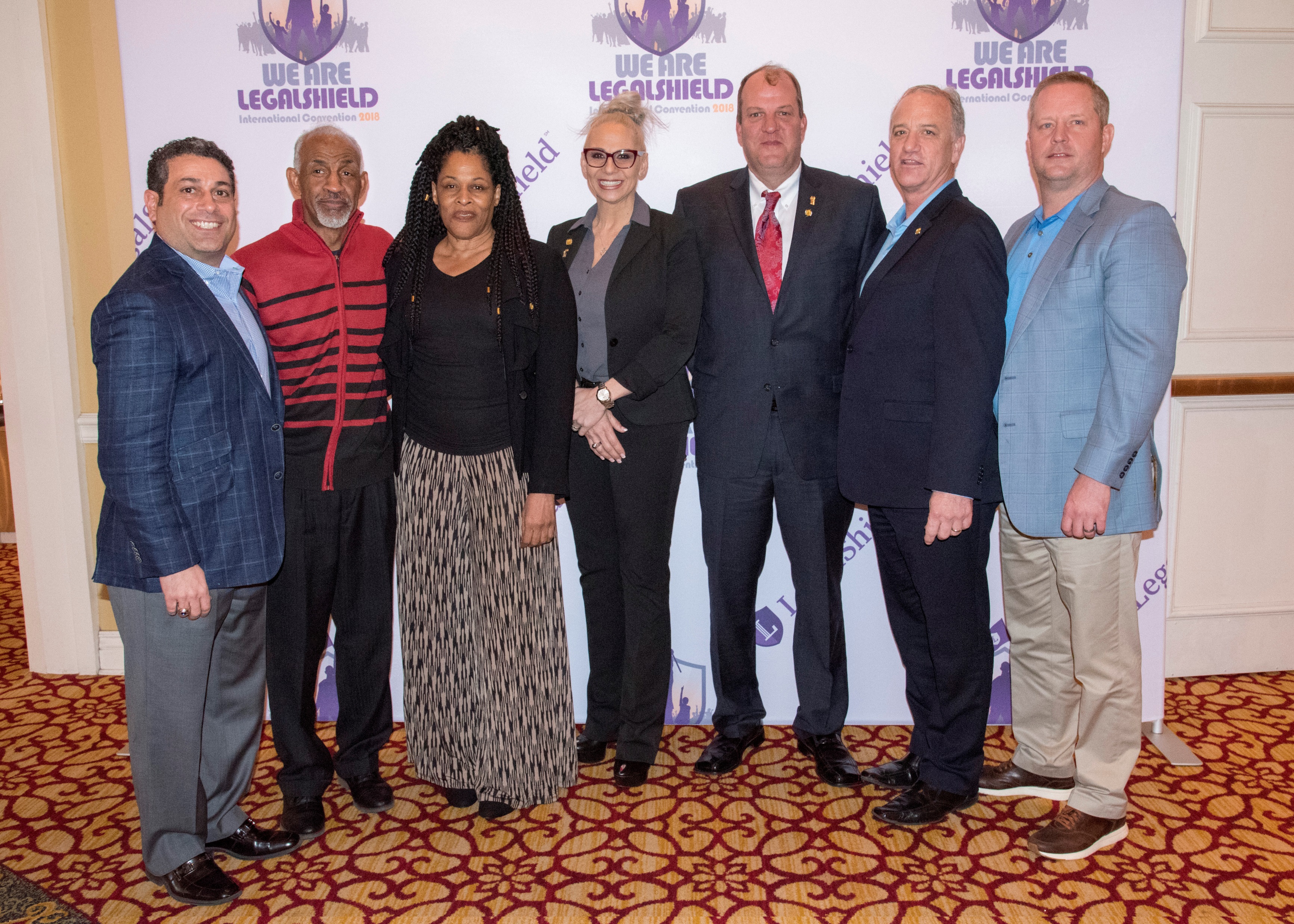 MCM - From left to right:  Marty Gilano (NY); Lewis & Rwanda Wynder (GA); Melony Davis-Knab (LA); Todd Allen (MS); Mark McDonald (CA); and Michael Savula (SC).
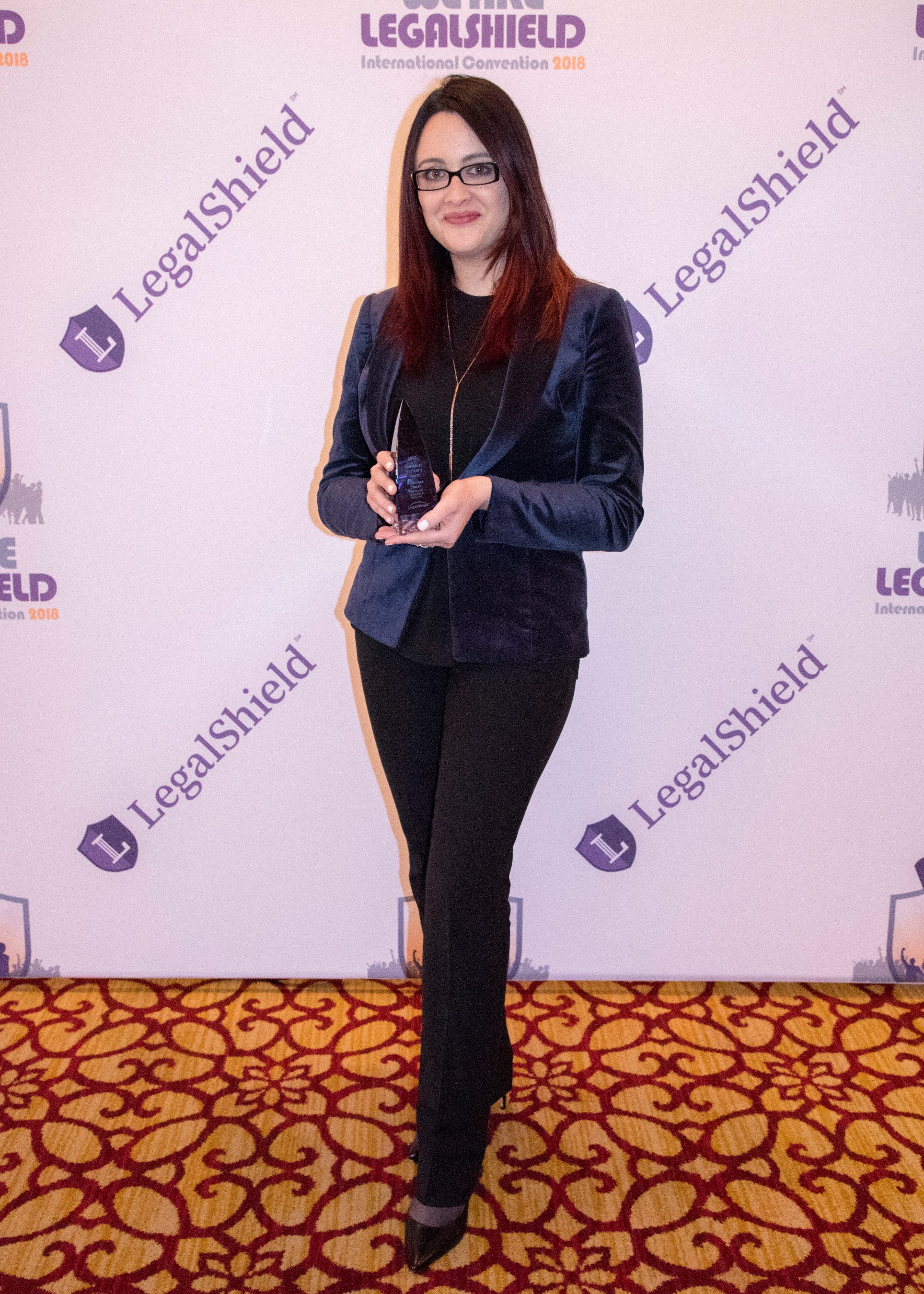 Individual Member Choice Award                                                      Dominique ChurchMattleman, Weinroth & Miller, P.C.DE
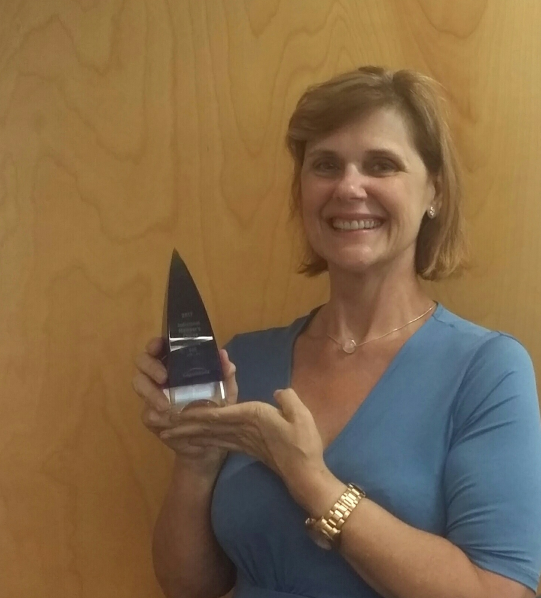 Individual Member Choice AwardMichelle Bell
DSK Law 
FLN
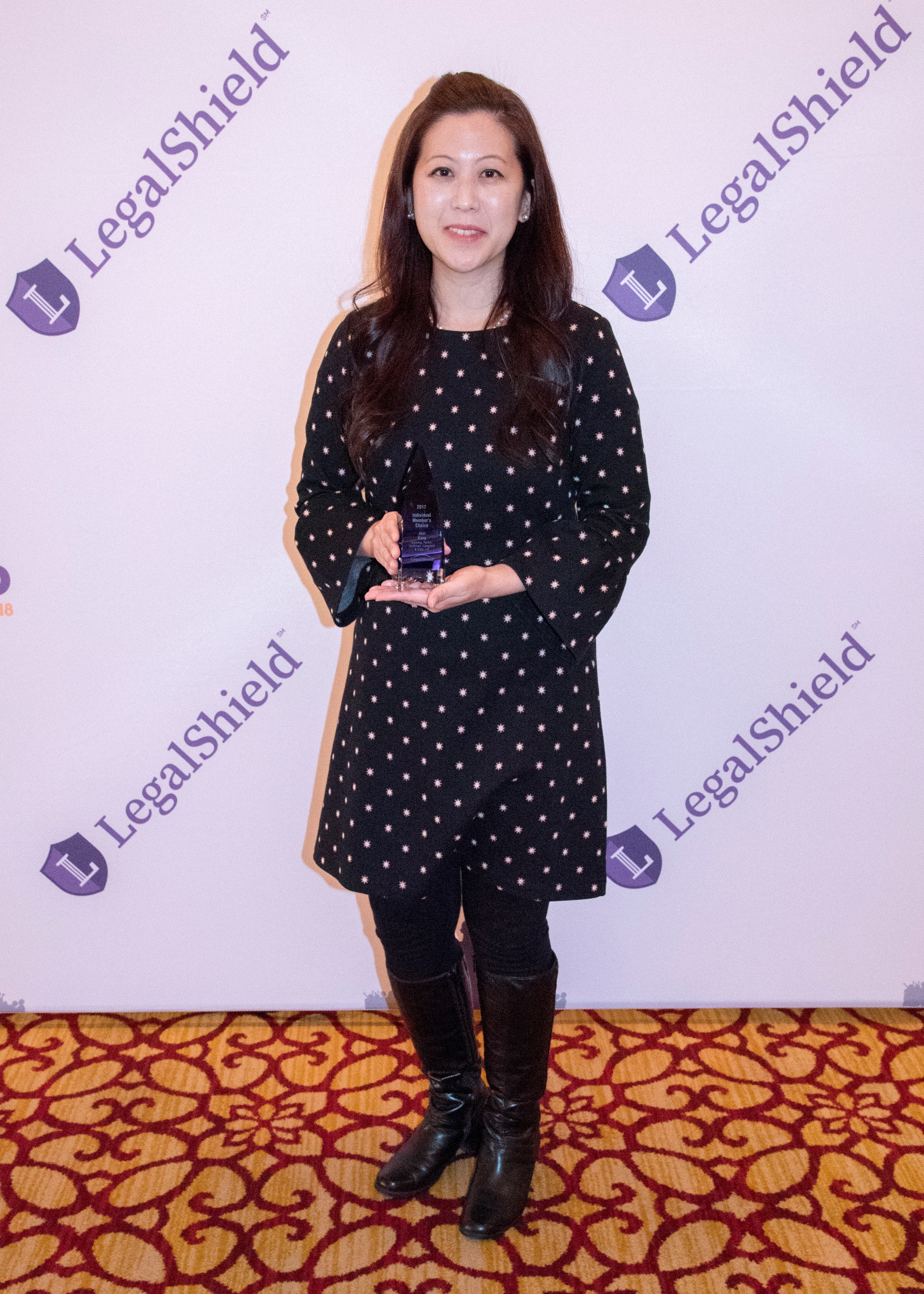 Individual Member Choice Award                                              
Julie Kang
Deming, Parker, Hoffman, Campbell & Daly, LLC
GA
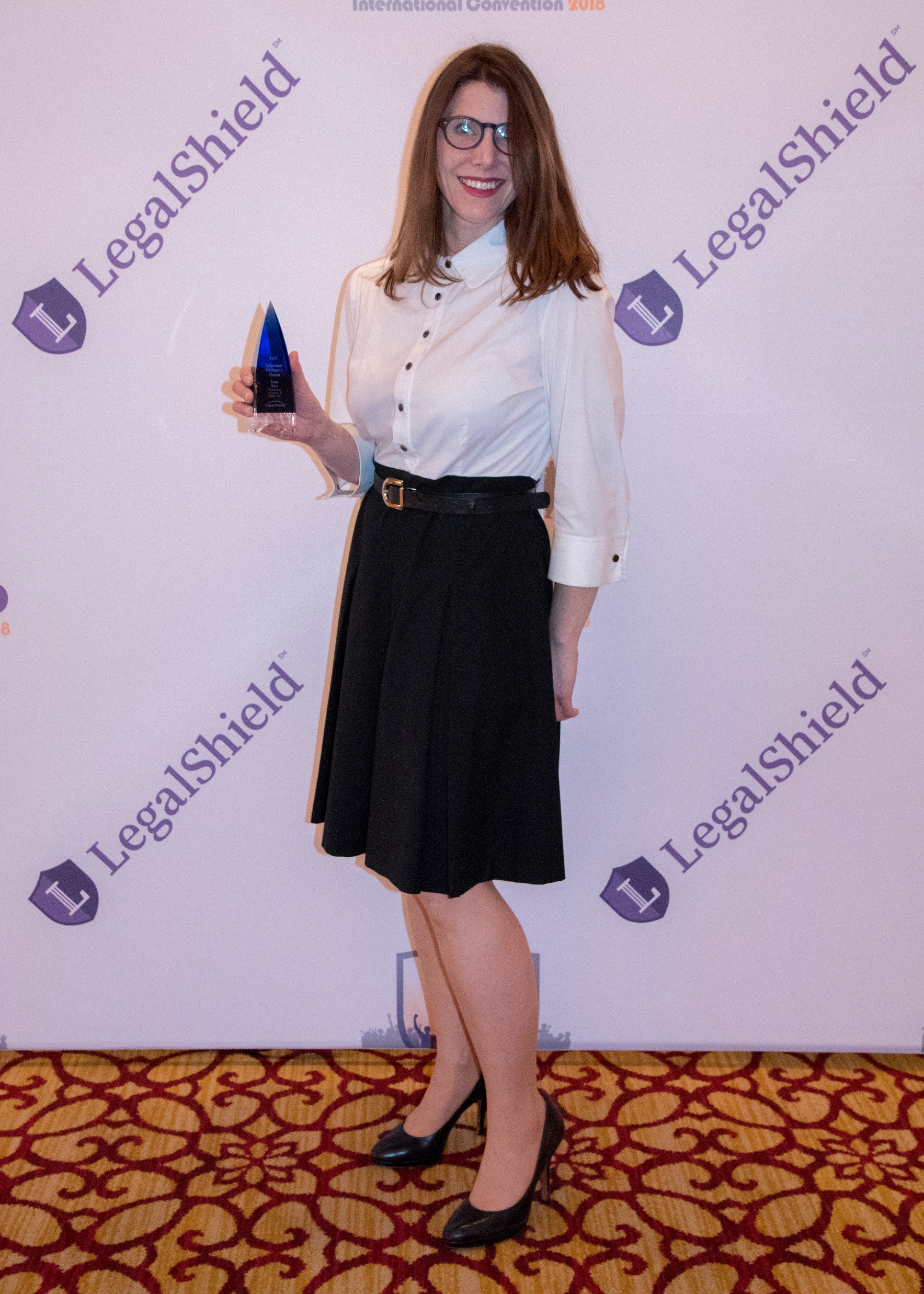 Individual Member Choice Award 
Dana Katz
Mattleman, Weinroth & Miller, P.C.
NJ
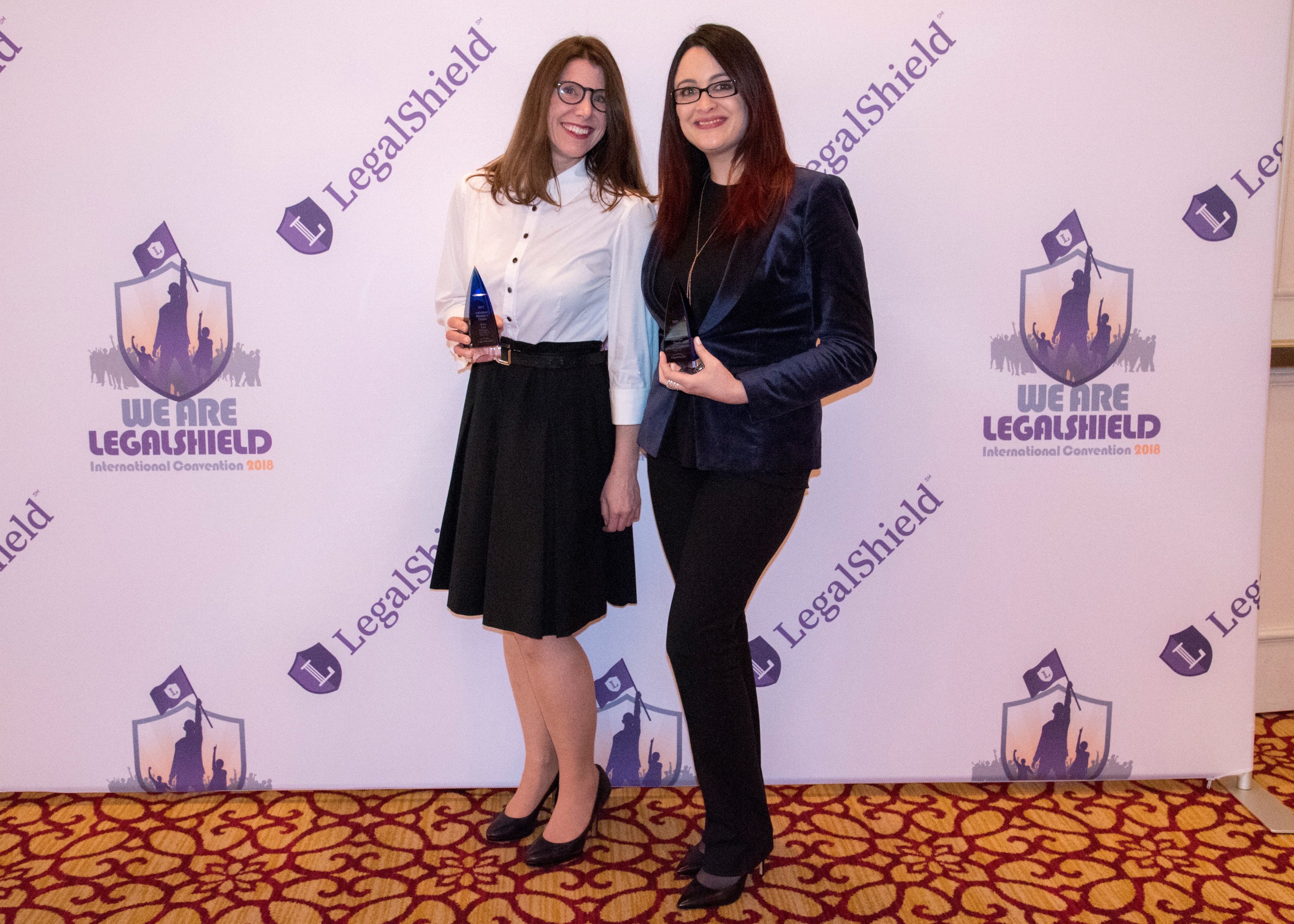 Individual Member Choice Award 
Dana Katz & Dominique ChurchMattleman, Weinroth & Miller, P.C.  DE/NJ
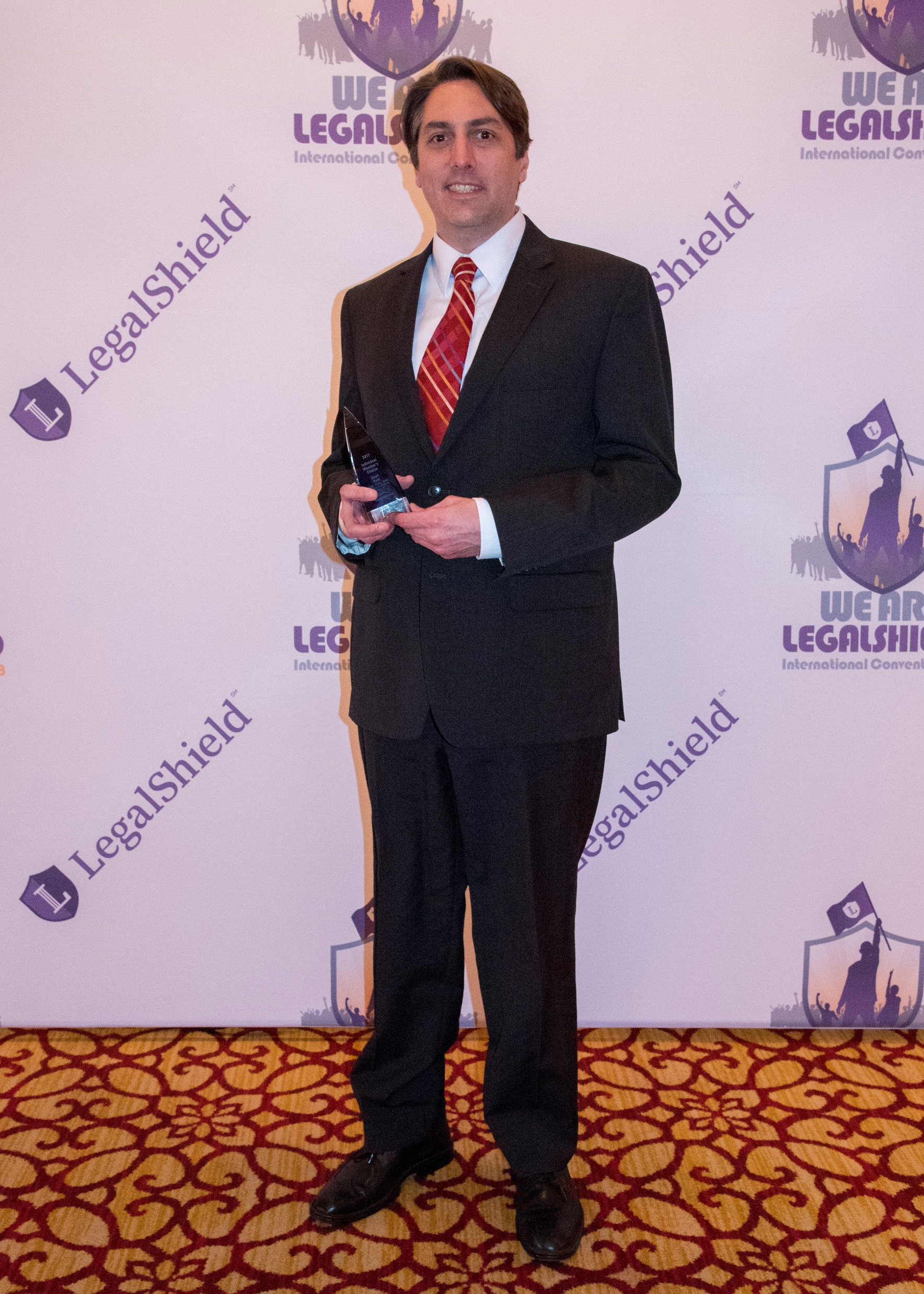 Individual Member Choice Award 
Scott Byrd
Riggs, Abney, Neal, Turpen, Orbison & Lewis, P.C. 
OK
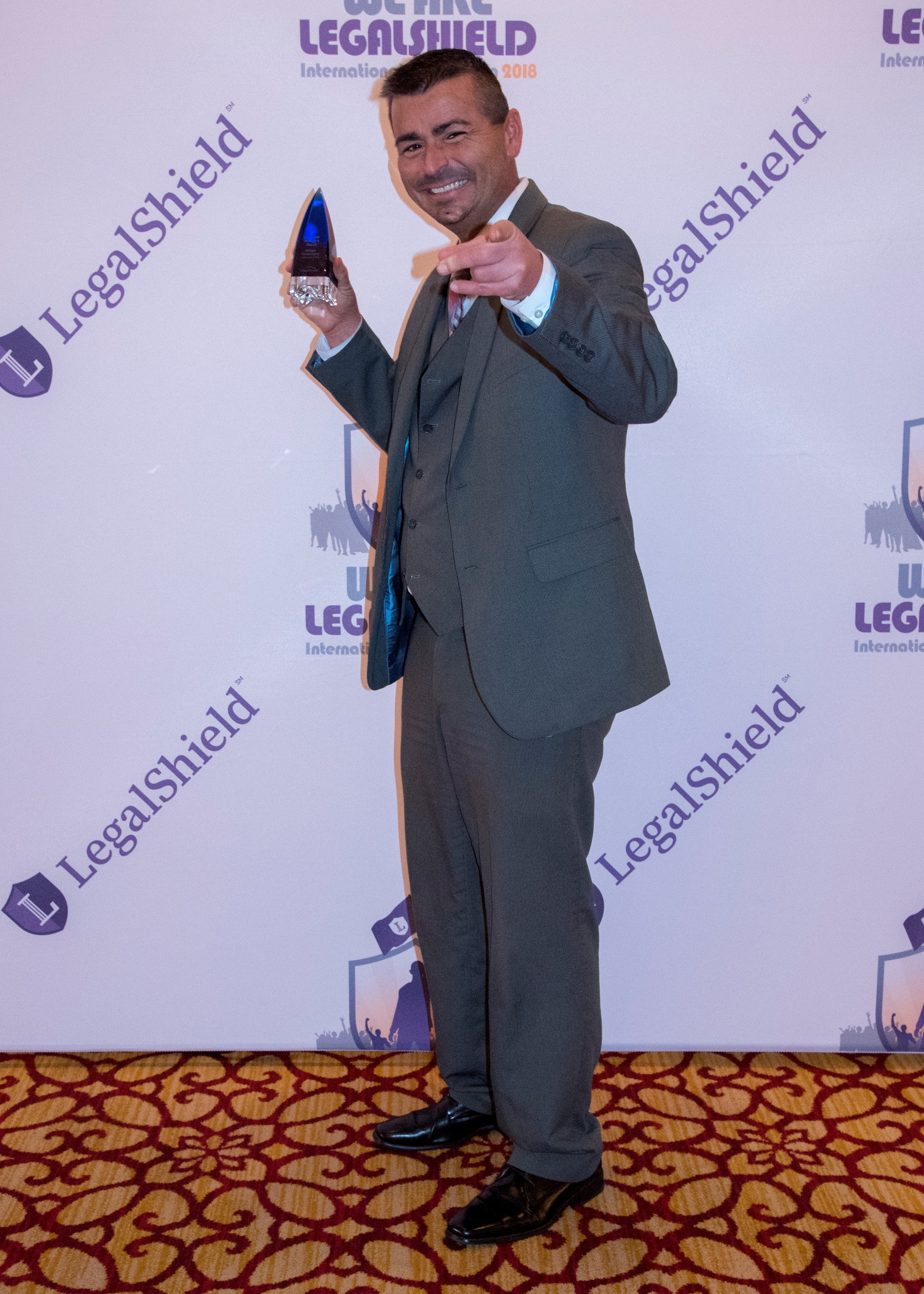 Individual Member Choice Award 
William Shrewsberry
Caldwell & Riffee
WV
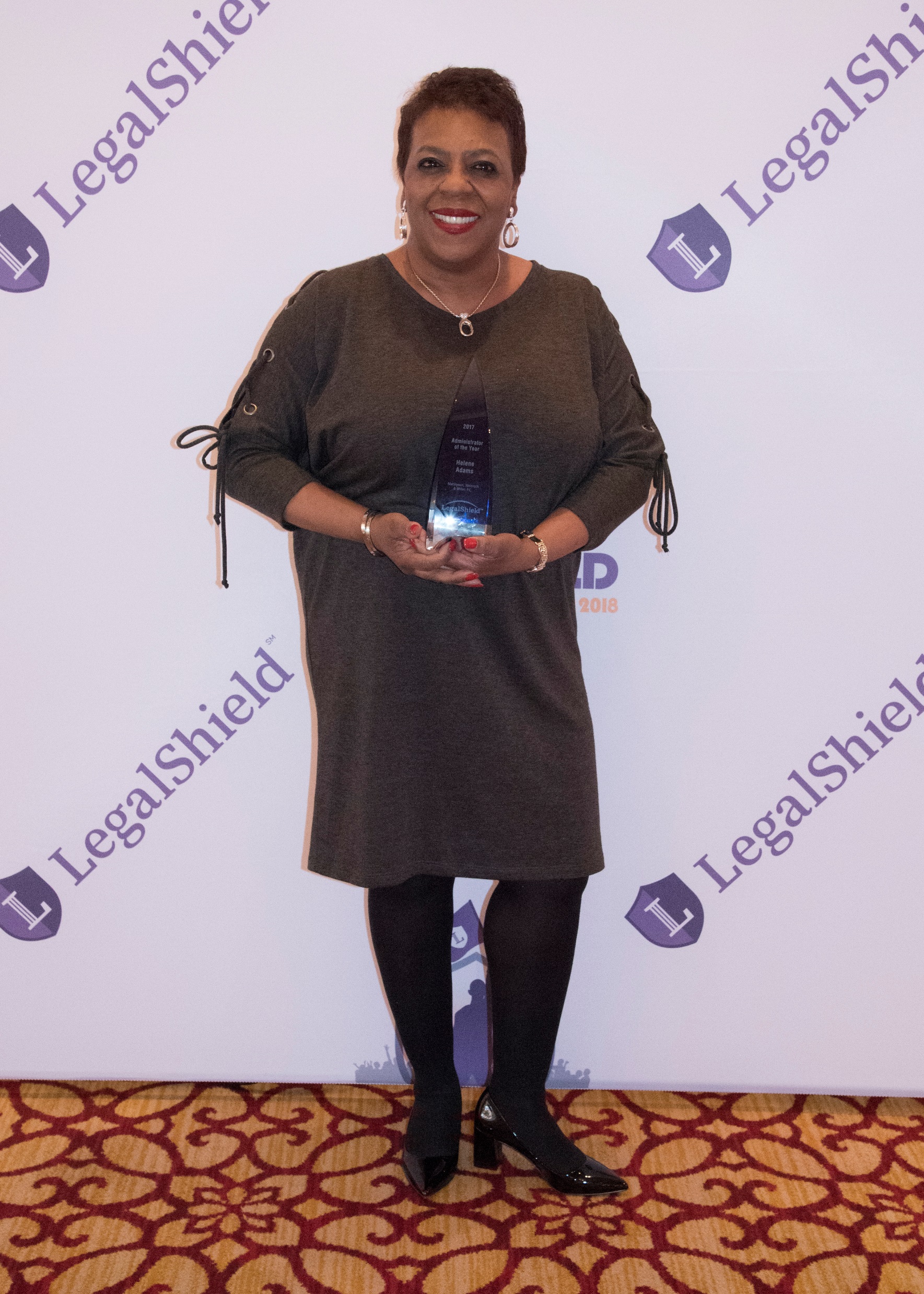 Administrator of the Year
Helene Adams
Mattleman, Weinroth & Miller, P.C.
DE/NJ
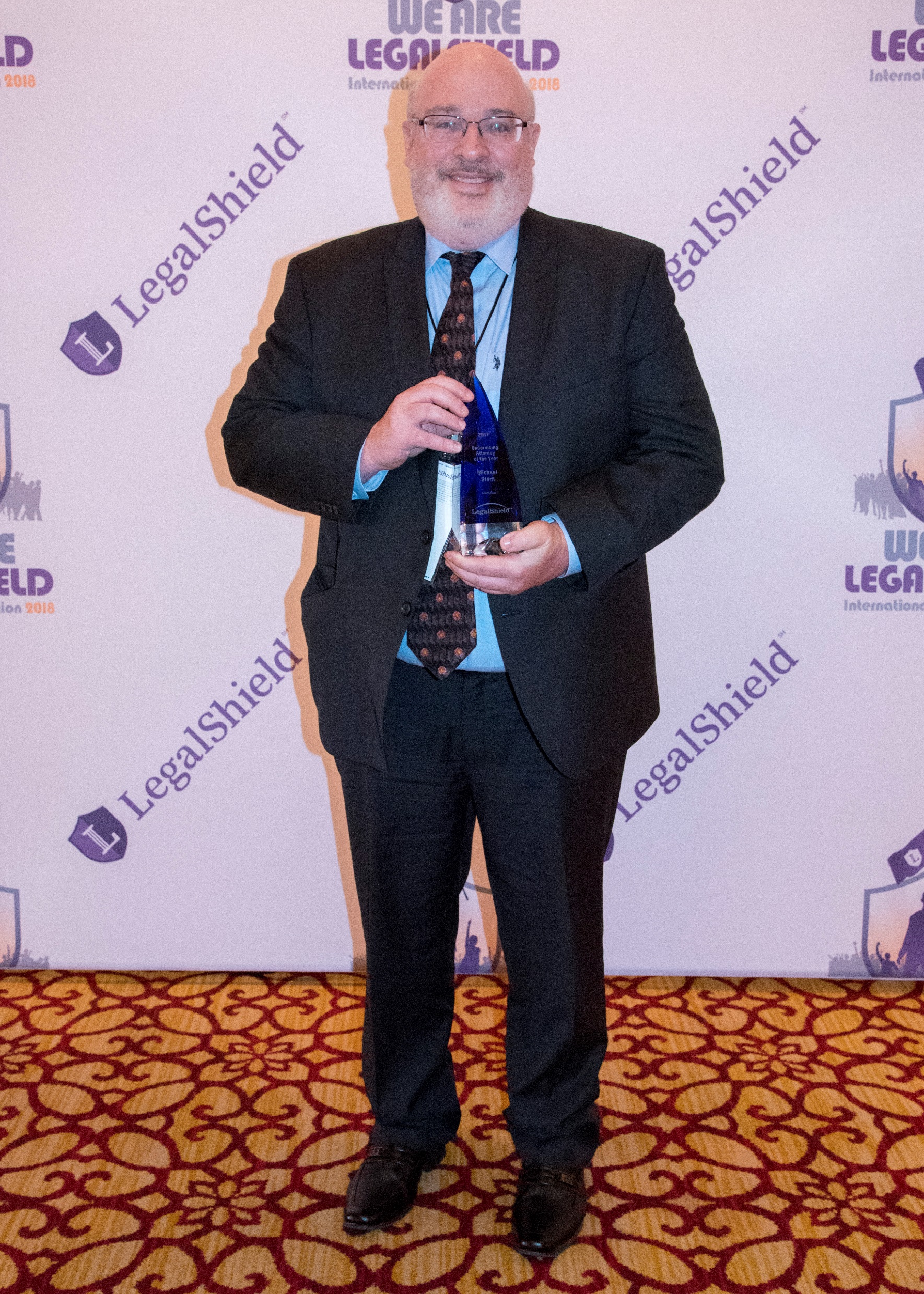 Supervising Attorney of the Year
 Michael Stern 
Glantzlaw
FLS
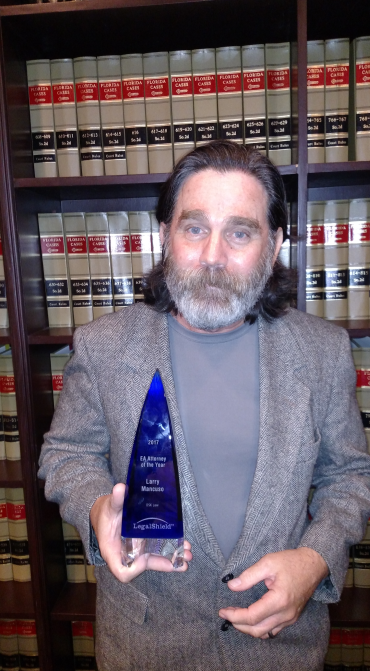 EA Attorney of the Year 
 Larry Mancuso 
DSK Law 
FLS
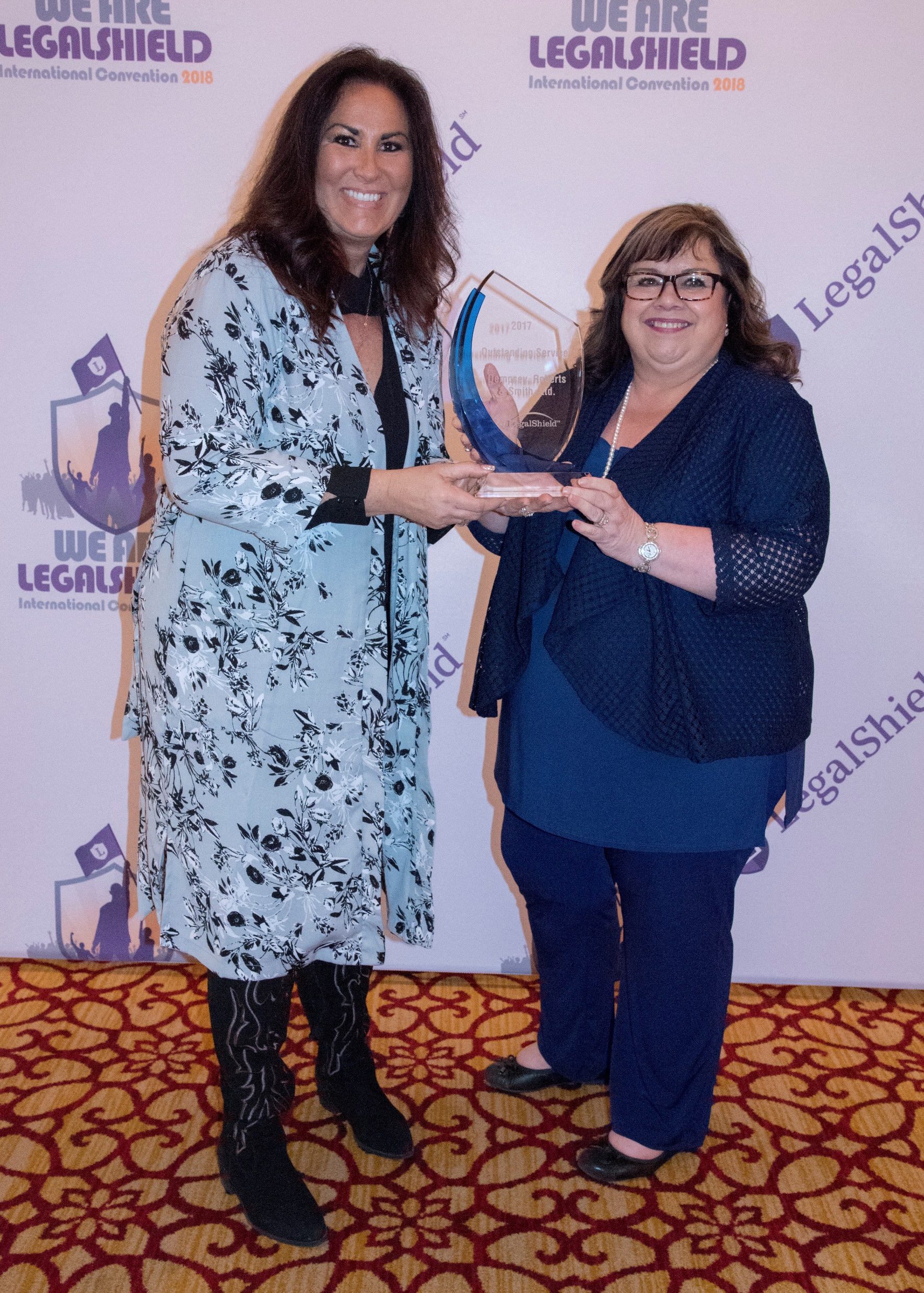 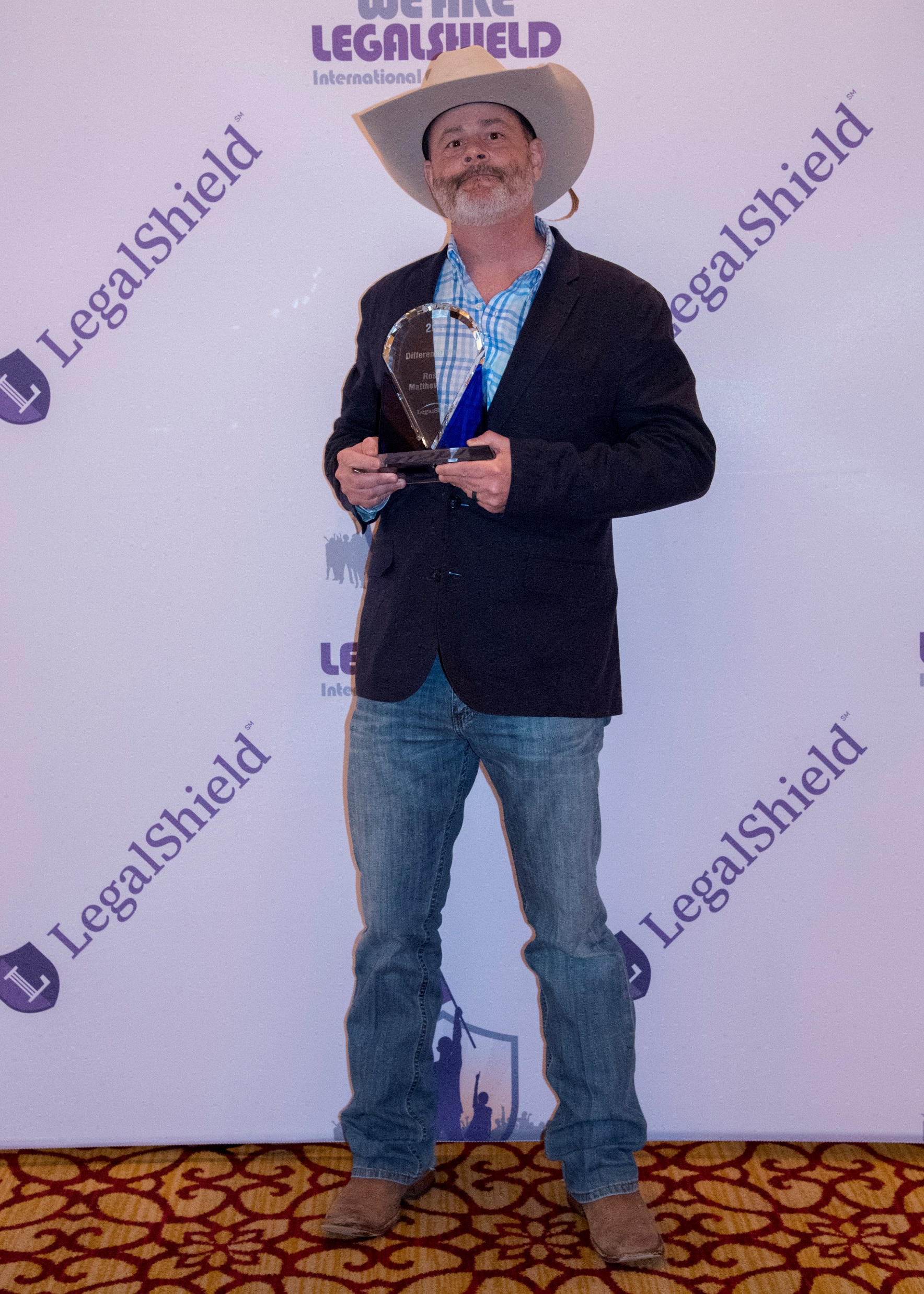 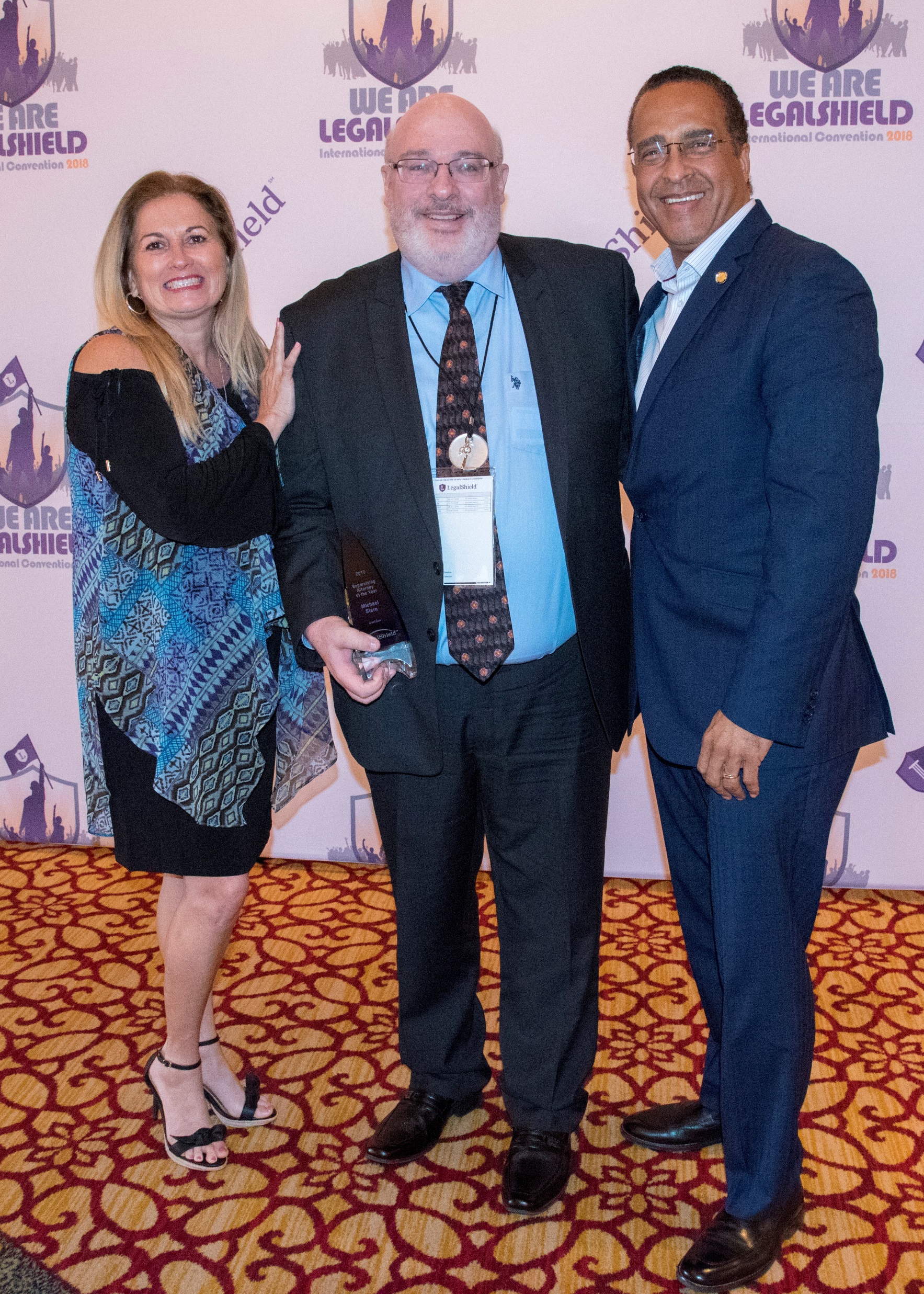 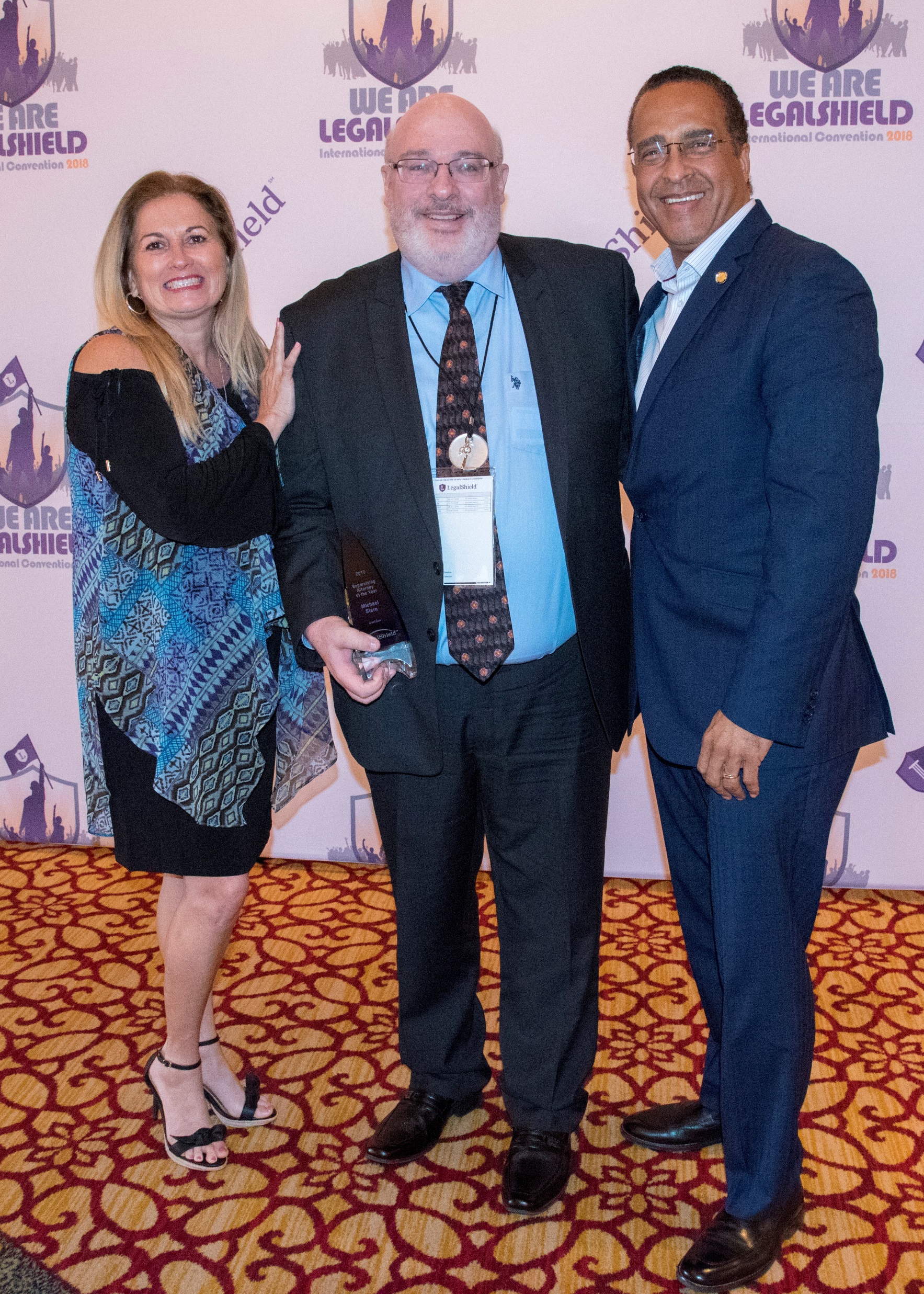 Supervising Attorney of the Year
 Michael Stern 
Glantzlaw
FLS
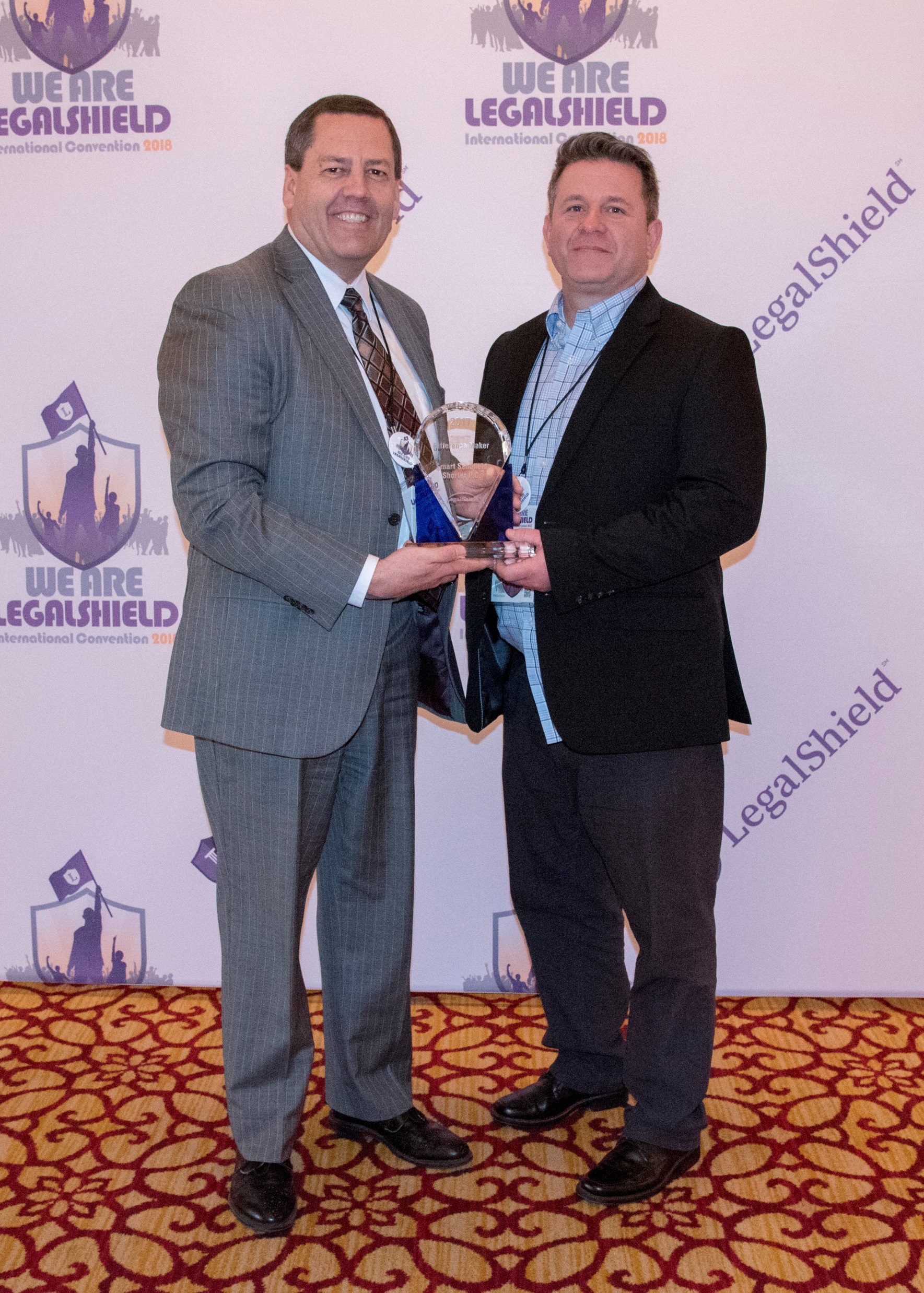 Difference Maker Award 
  Jeff Shorter and Ryan Smart 
Smart Schofield Shorter P.C 
Utah/Wyoming
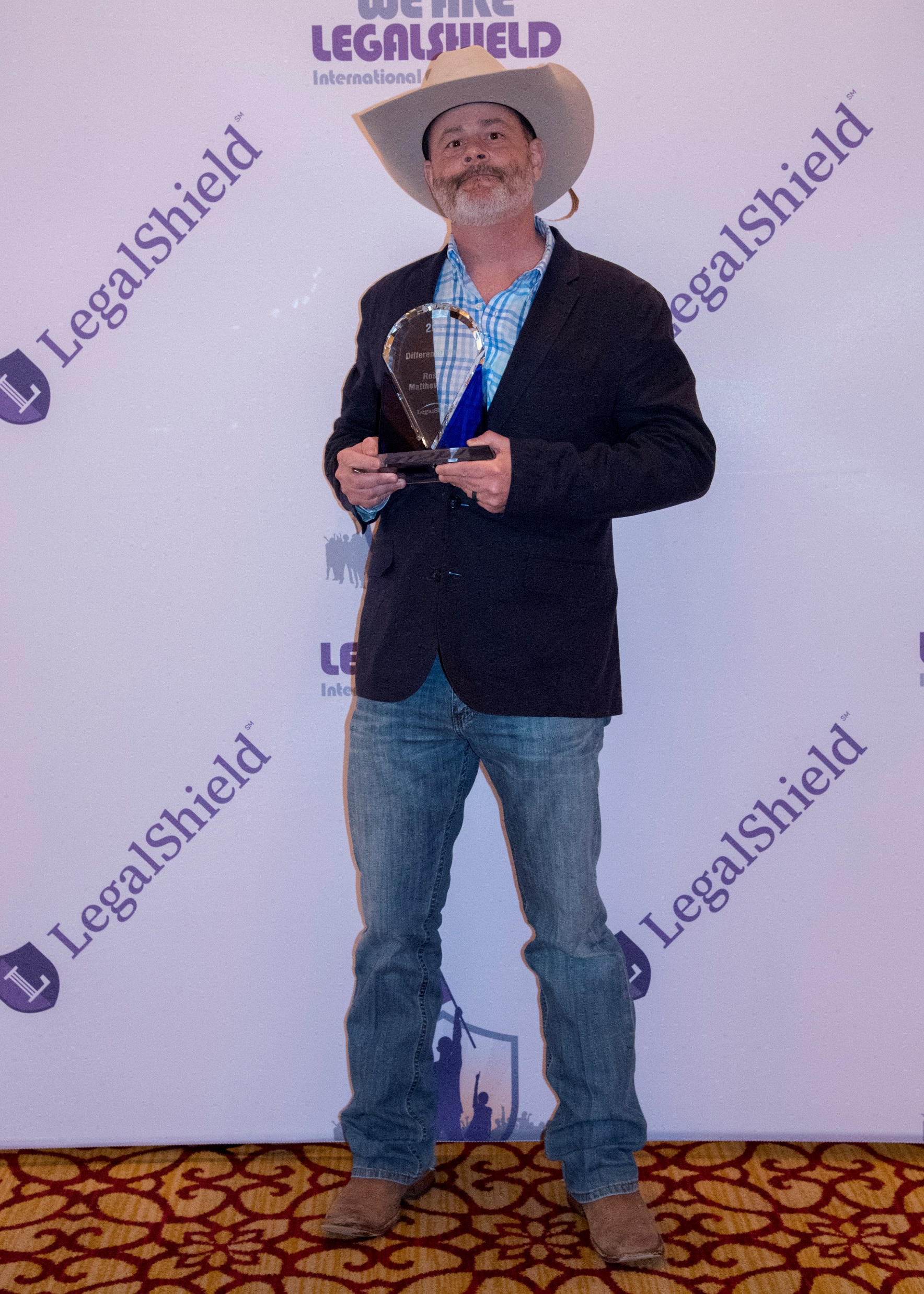 Difference Maker Award 
Brian Ross
Ross & Matthews, P.C.
Texas
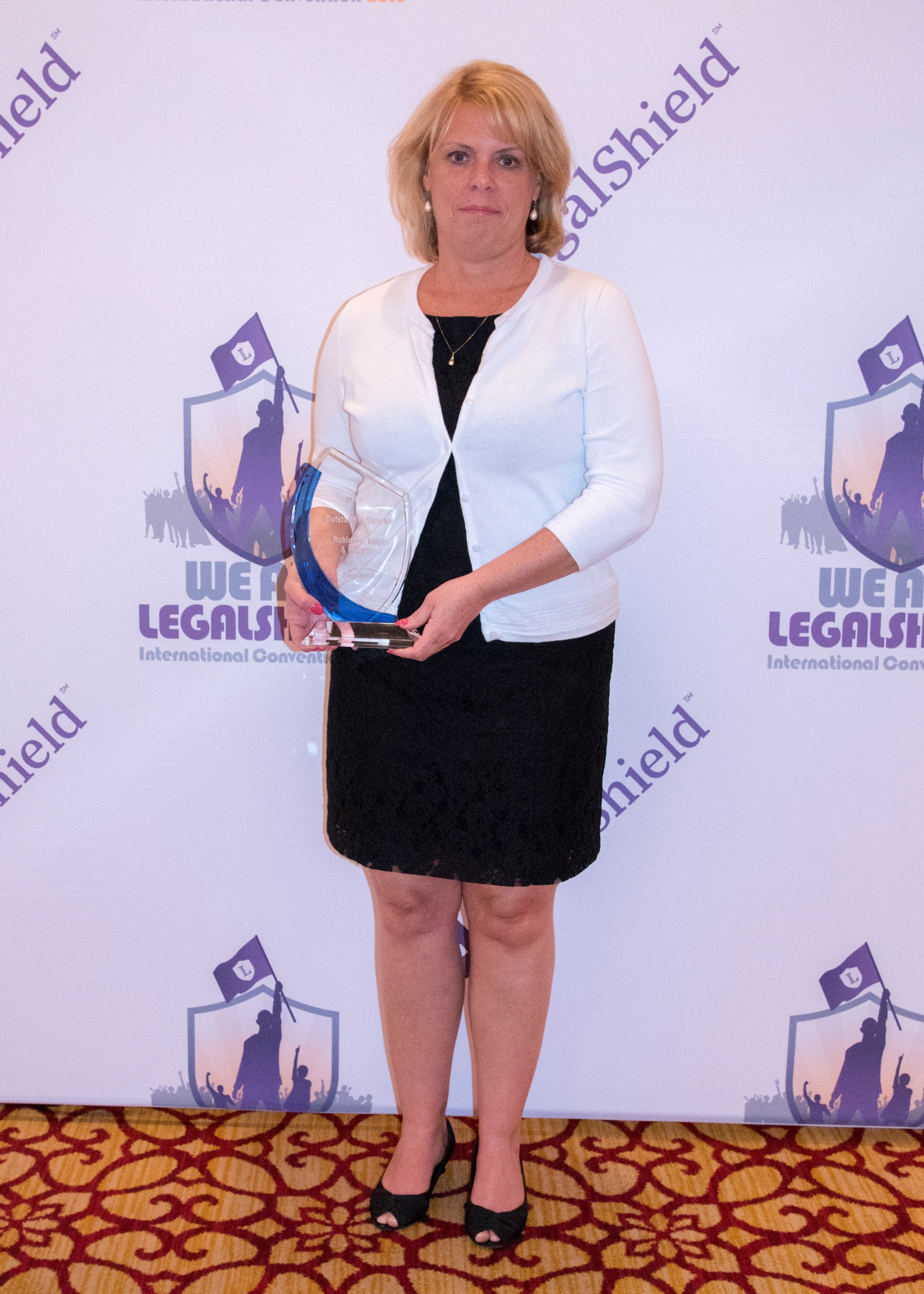 Outstanding Service Award
 Marianna Fenton Hibbard
Robinson, Kriger & McCallum 
ME
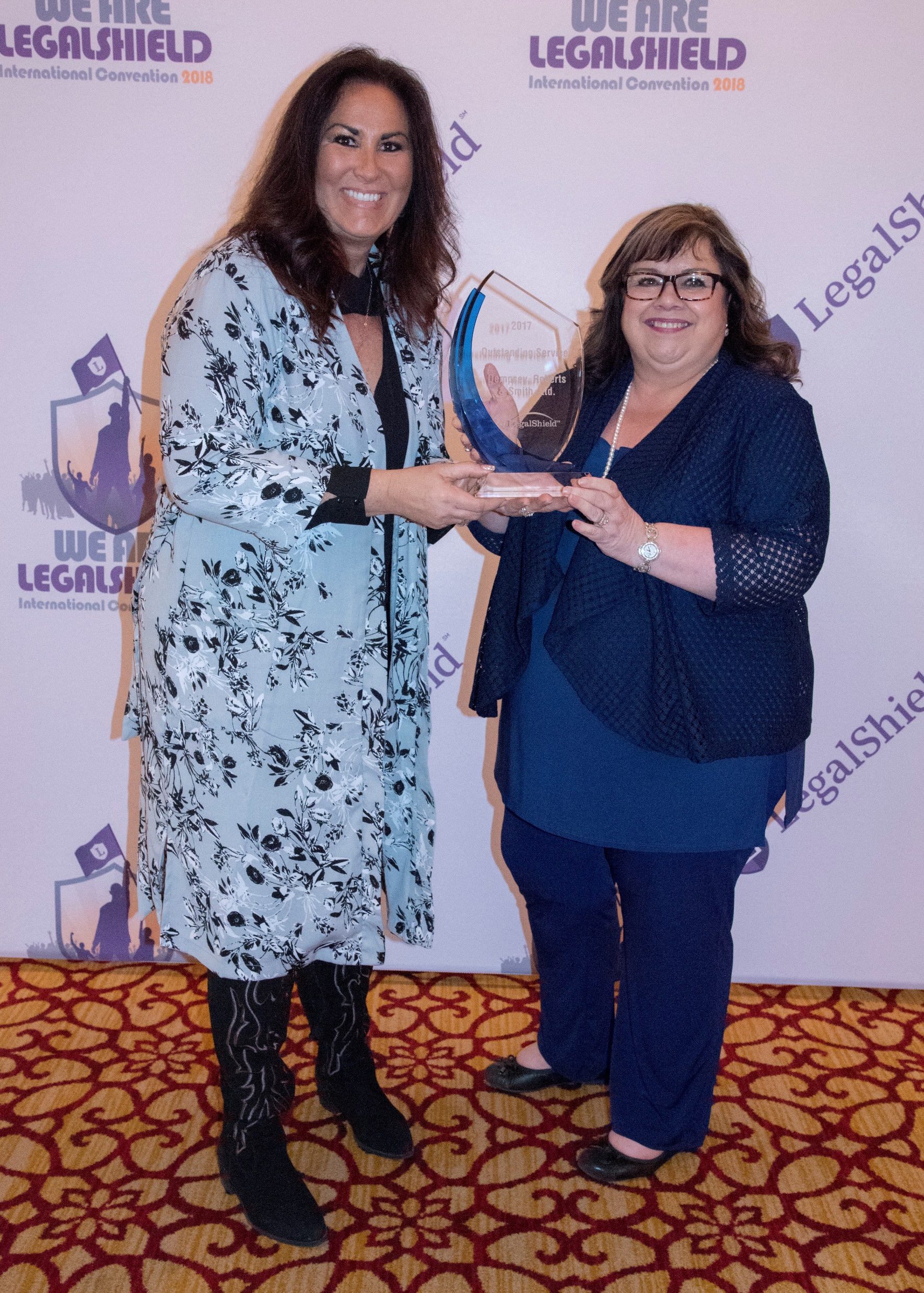 Outstanding Service Award
Kristy Travis & Vicki Staples
Dempsey Roberts & Smith Ltd.
Nevada
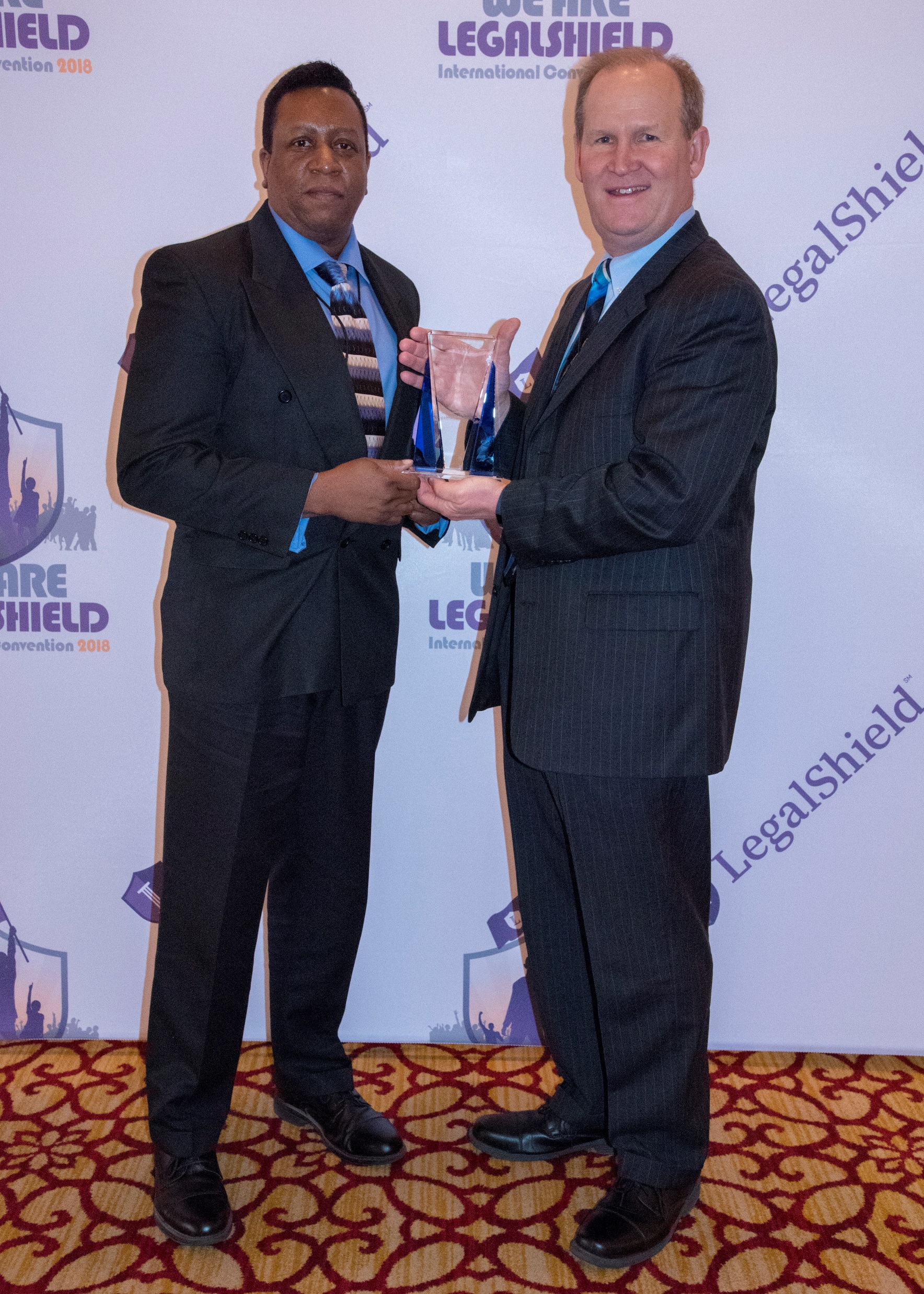 Member Choice Award 
Kevin Studdard & Ron Jones 
Davis Miles McGuire Gardner, PLLC
Arizona / New Mexico
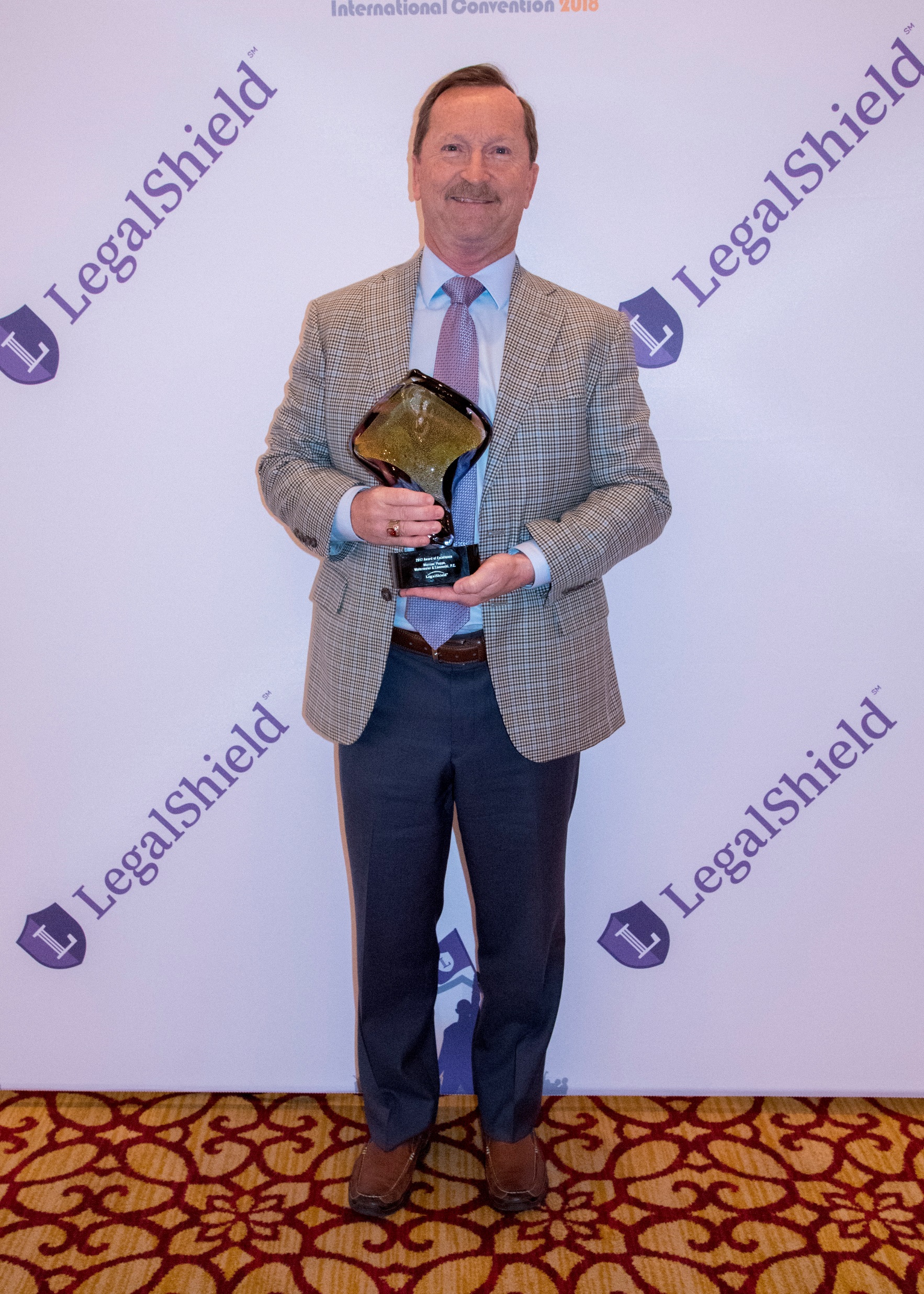 Award of Excellence 
David Watermeier 
Morrow, Poppe, Watermeier & Lonowski, P.C.
Nebraska
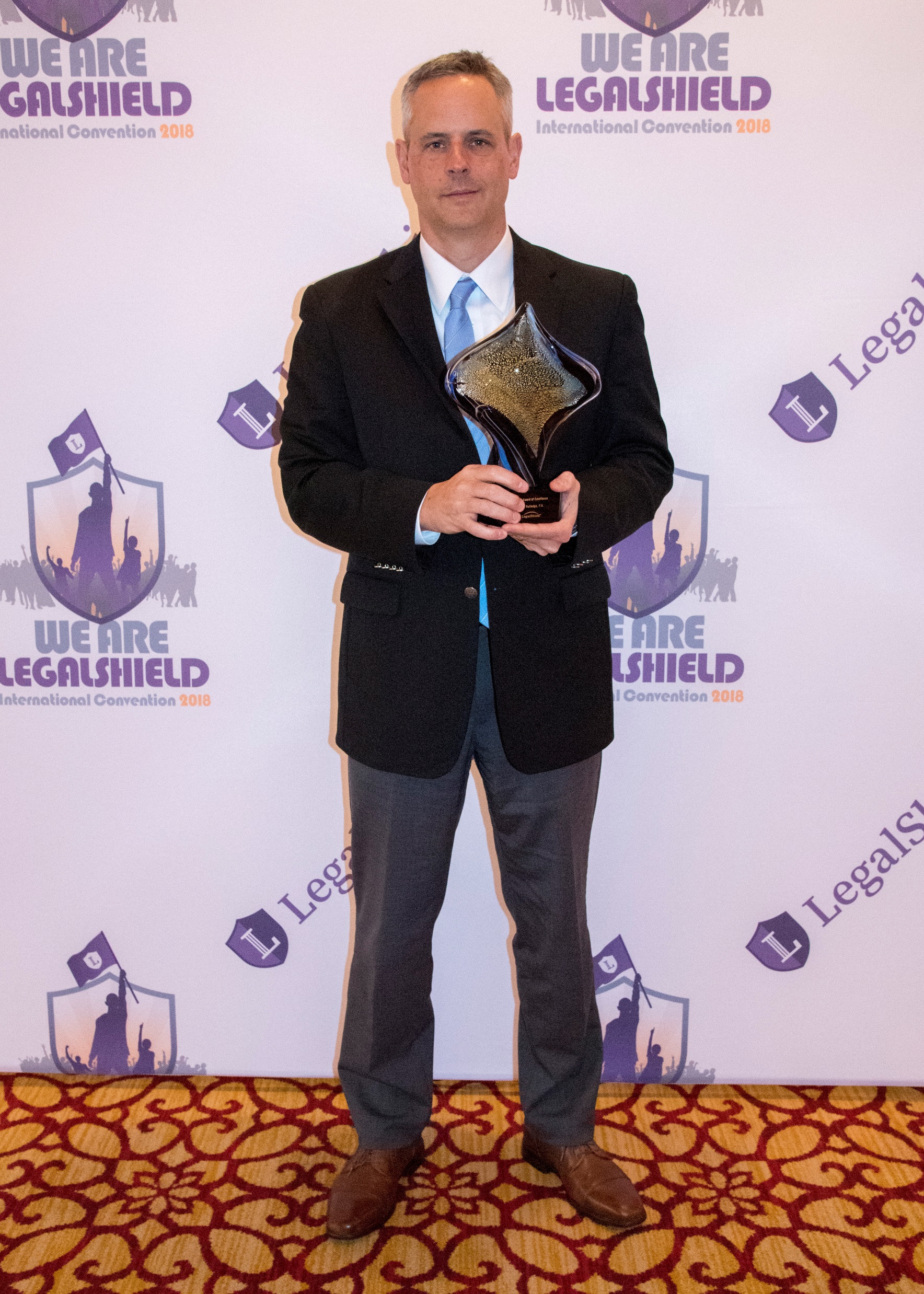 Award of Excellence 
Steve Lisle
Lisle Rutledge, P.A.
WV
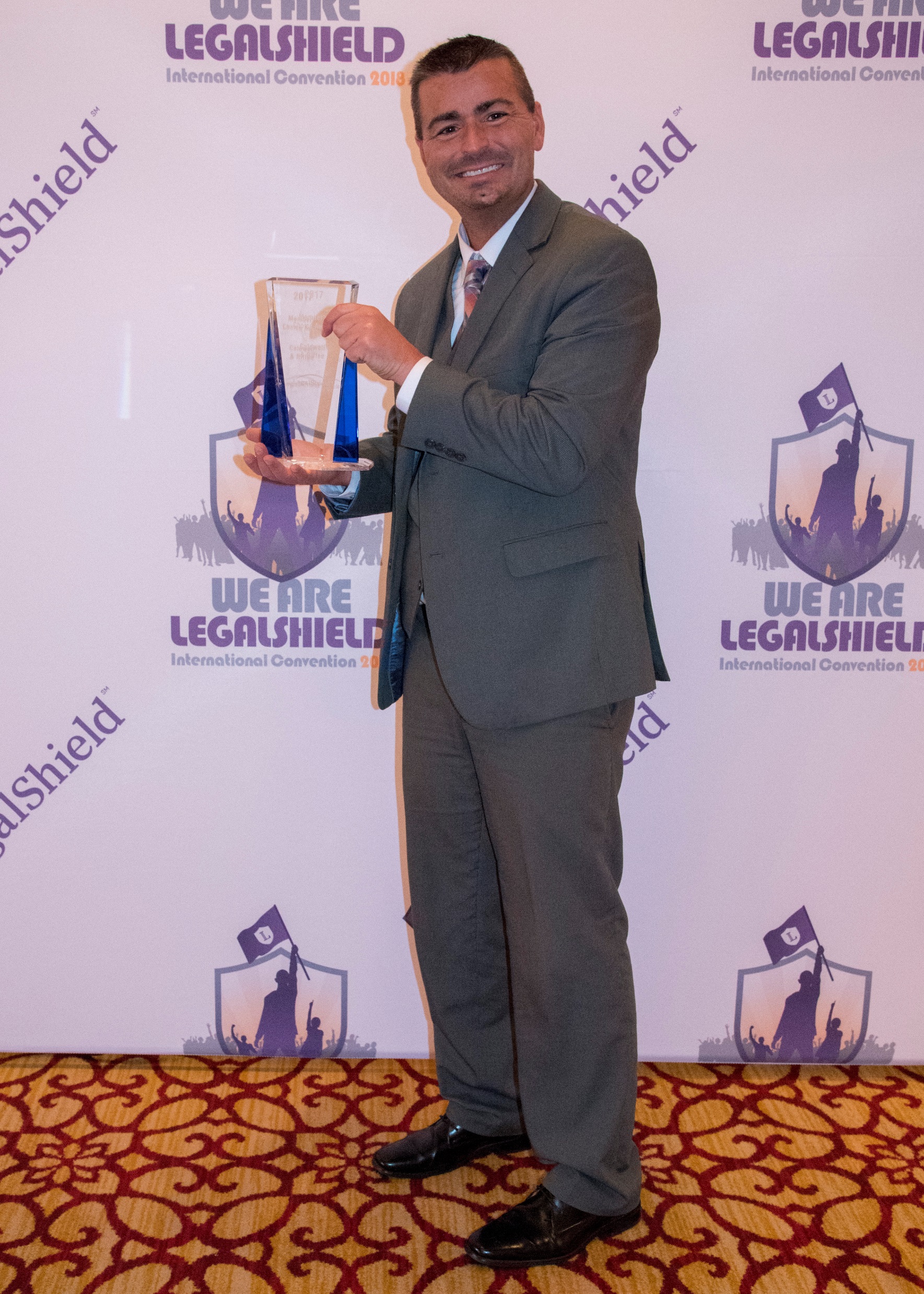 Member Choice Award
William Shrewsberry
Caldwell & Riffee
WV